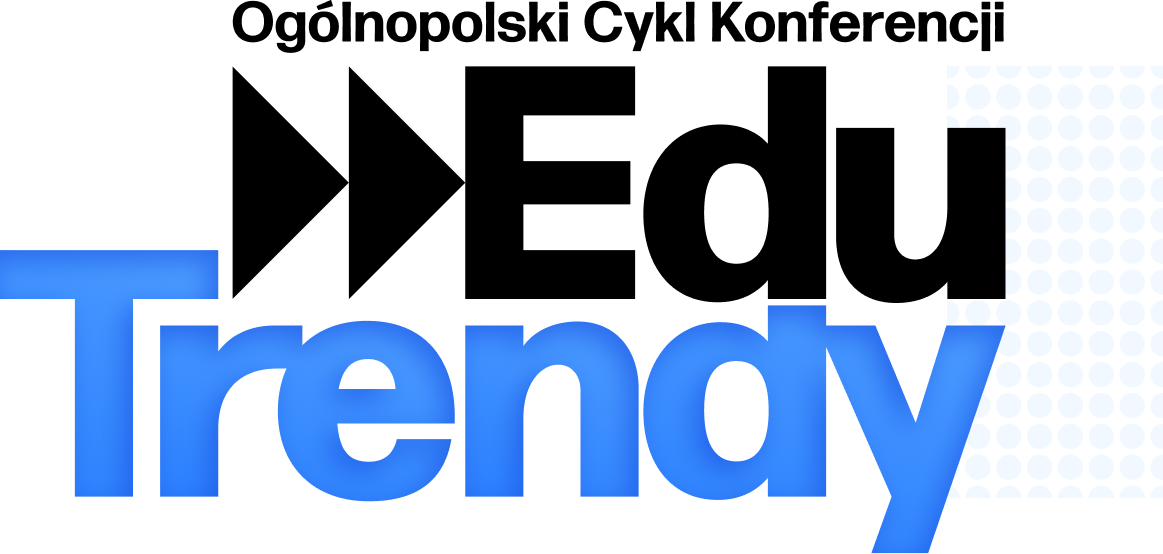 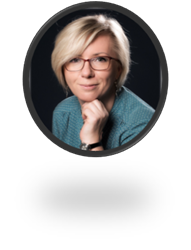 Anna Stalmach-Tkacz
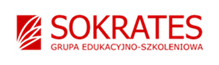 SZKOŁA NOWOCZESNYCH TECHNOLOGII CZY SZKOŁA ROZWOJU?
Rola kadry kierowniczej oświaty                                          w budowaniu i wdrażaniu 
nowych strategii rozwoju 
– zasoby, kompetencje, perspektywy…
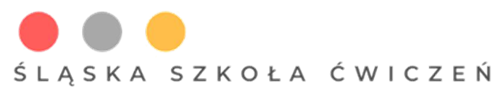 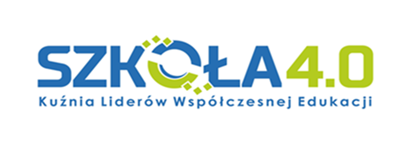 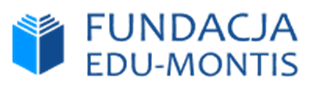 Na czym współcześnie, najczęściej opiera się strategia rozwoju polskiej szkoły?
PRZETRWANIE …
WDROŻENIE ZMIAN ZAWARTHCH W PRZEPISACH PRAWA
KOMPLETOWANIE DOKUMENTACJI 
ROZWIĄZYWANIE NARASTAJĄCEJ LICZBY PROBLEMÓW W RELACJACH
……
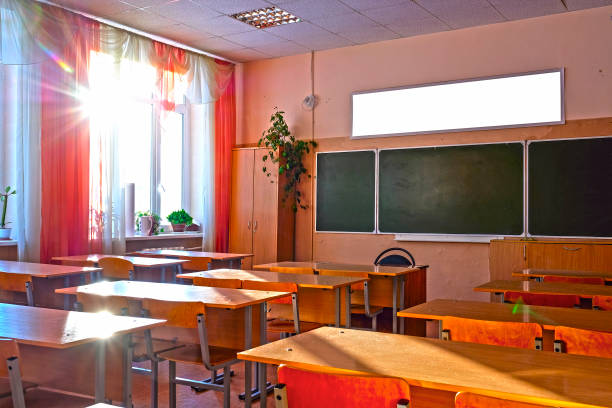 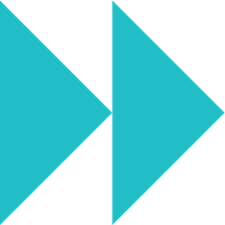 Uwaga DYREKTORZY !
CO MAMY ALE TEGO NIE CHCEMY?

CZEGO NIE MAMY A CHCEMY MIEĆ?

CZEGO CHCEMY I MAMY?

CZEGO NIE CHCEMY I NIE MAMY?
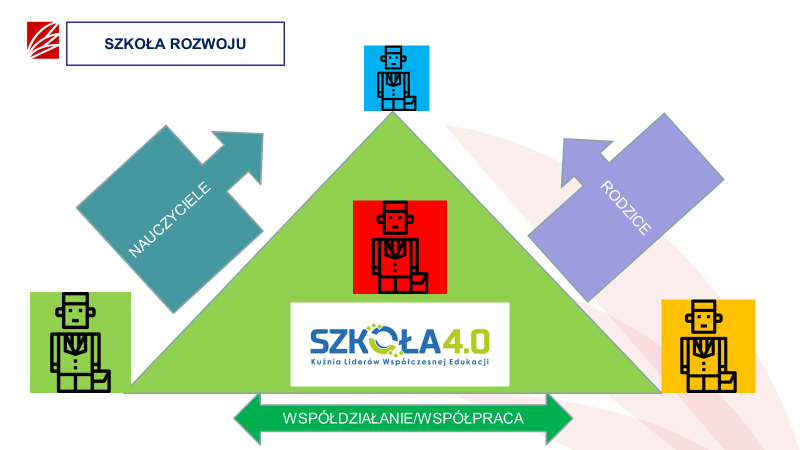 Tytuł slajdu
Treść slajdu
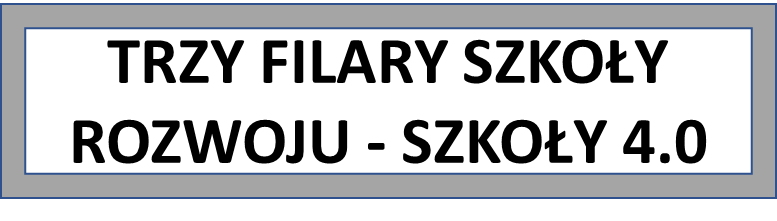 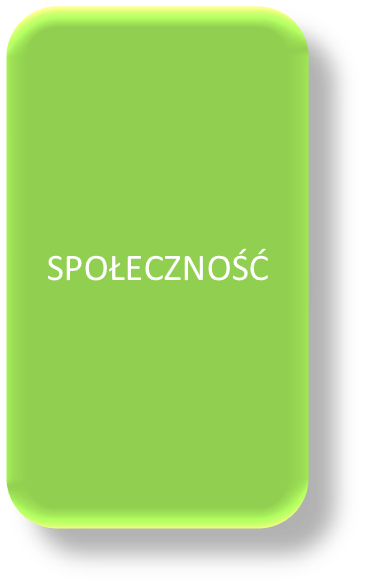 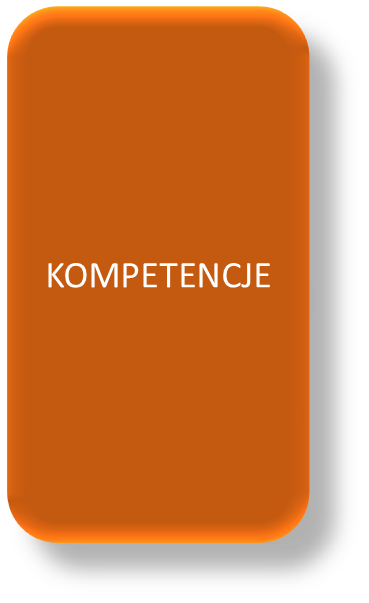 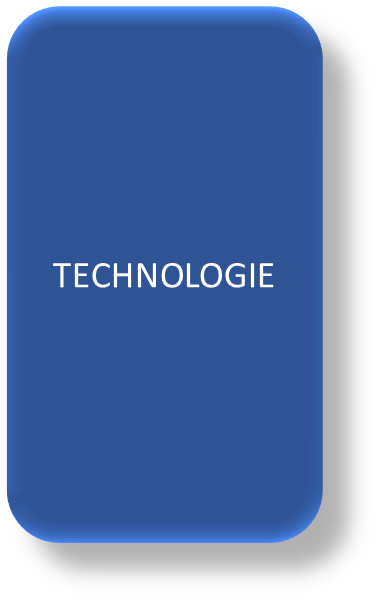 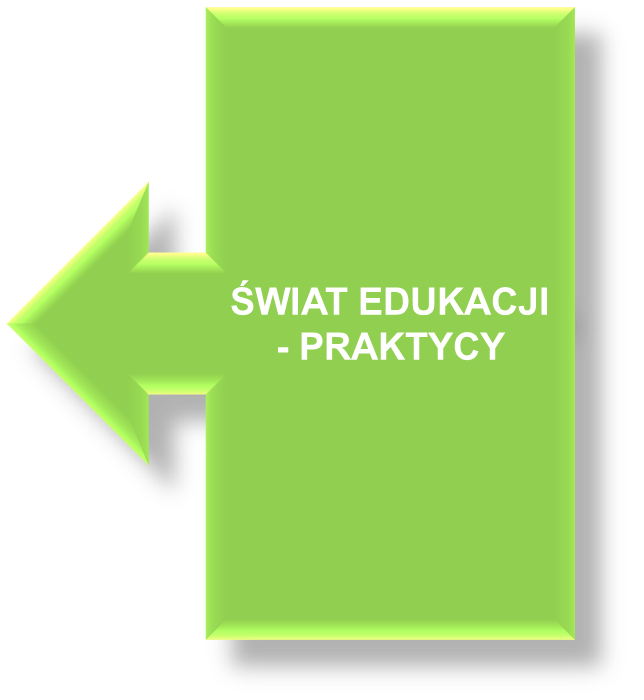 ŚWIAT BIZNESU
SZKOŁA ROZWOJU
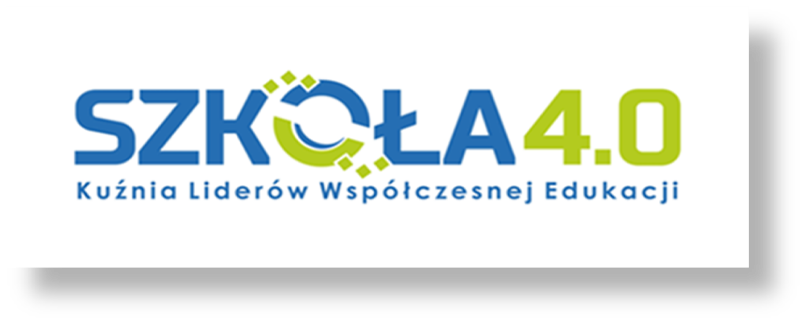 ŚWIAT NAUKI
WSPÓŁCZESNY DYREKTOR SZKOŁY
 CZYLI KTO?
Treść slajdu
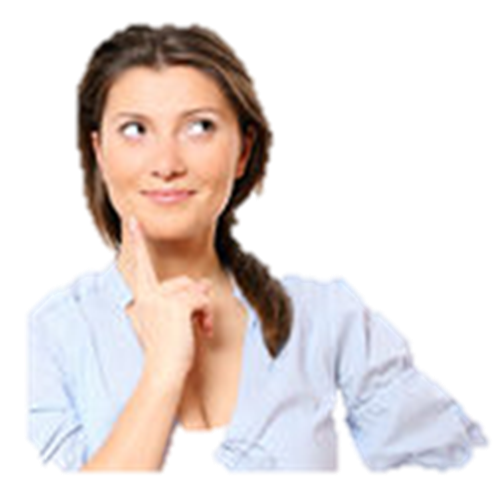 CHARYZMATYCZNY PRZYWÓDCA?
BIUROKRATA?
MENTOR/
TERAPEUTA?
NEGOCJATOR                  I MEDIATOR?
SEKRETARZ I KSIĘGOWY?
MENADŻER?
NAUCZYCIEL, WYCHOWAWCA?
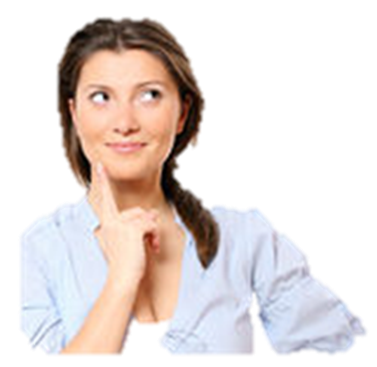 ADMINISTRATOR?
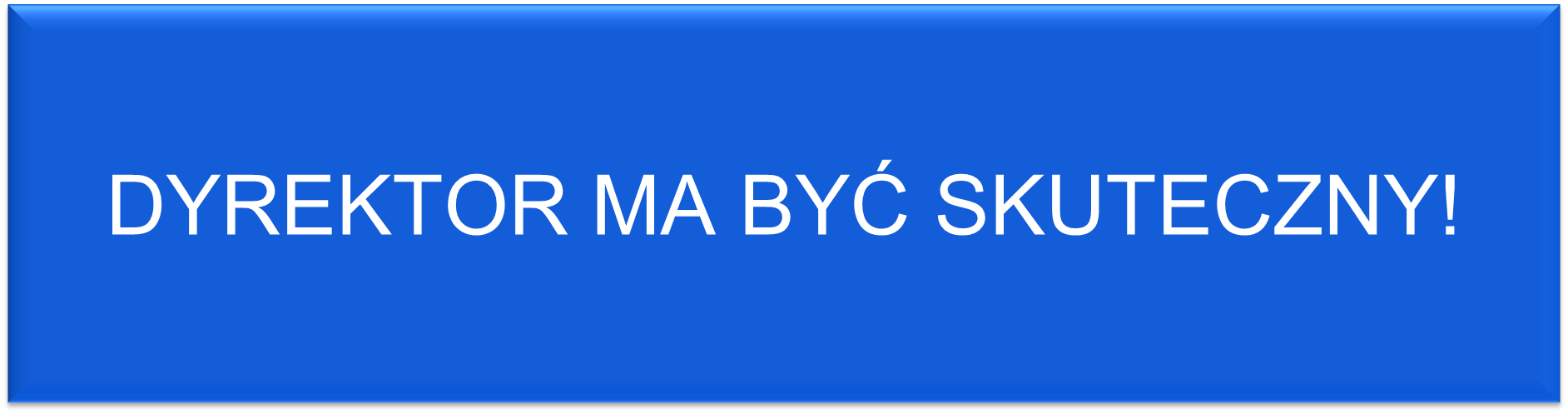 Tytuł slajdu
Treść slajdu
Z JAKIM ZESPOŁEM OBECNIE PRACUJE STATYSTYCZNY DYREKTOR?
WSPÓŁCZESNY NAUCZYCIEL-
CZYLI KTO?
Treść slajdu
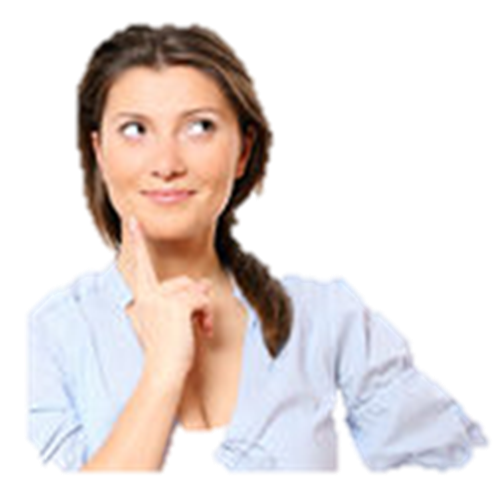 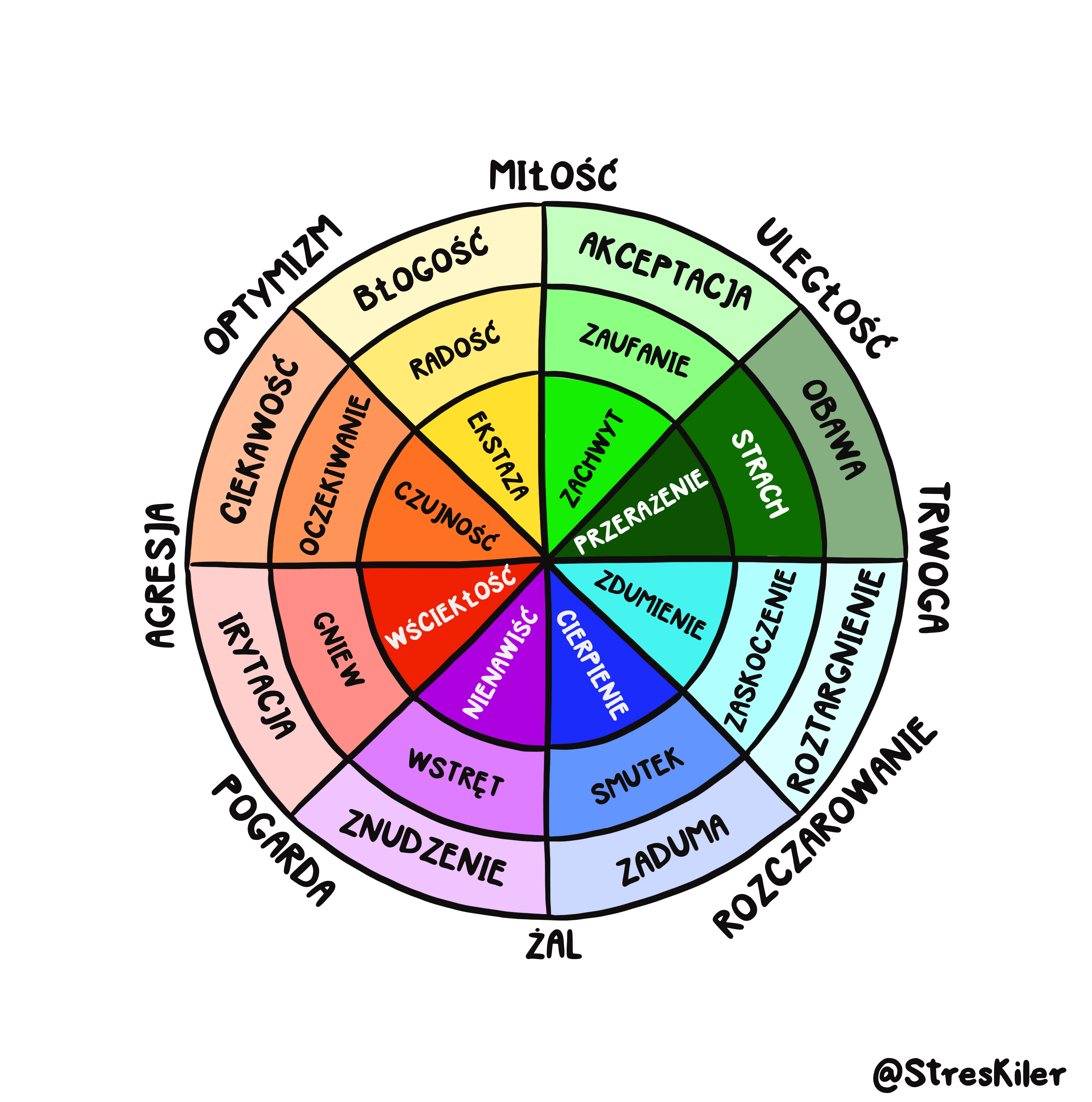 BIERNOŚĆ – motywacja na”-”
STRASZENIE DYREKTORA
POCZUCIE NIESPRAWIEDLIWOŚCI
POZOROWANIE PRACY
DEPERSONALIZACJA UCZNIÓW
CYNIZM
ZŁOŚLIWOŚĆ
OSZUKIWANIE W DOKUMENTACJI
Które granice zostały przekroczone?
sprawczość, motywacja … 
poczucie kompetencji,
szacunek do własnej pracy, 
poczucie bezpieczeństwa finansowego,
poczucie sensu tego co robimy,
…. ?
DYGRESJA: JAKĄ ROLĘ MOŻE SPEŁNIĆ OCENA PRACY NAUCZYCIELA?
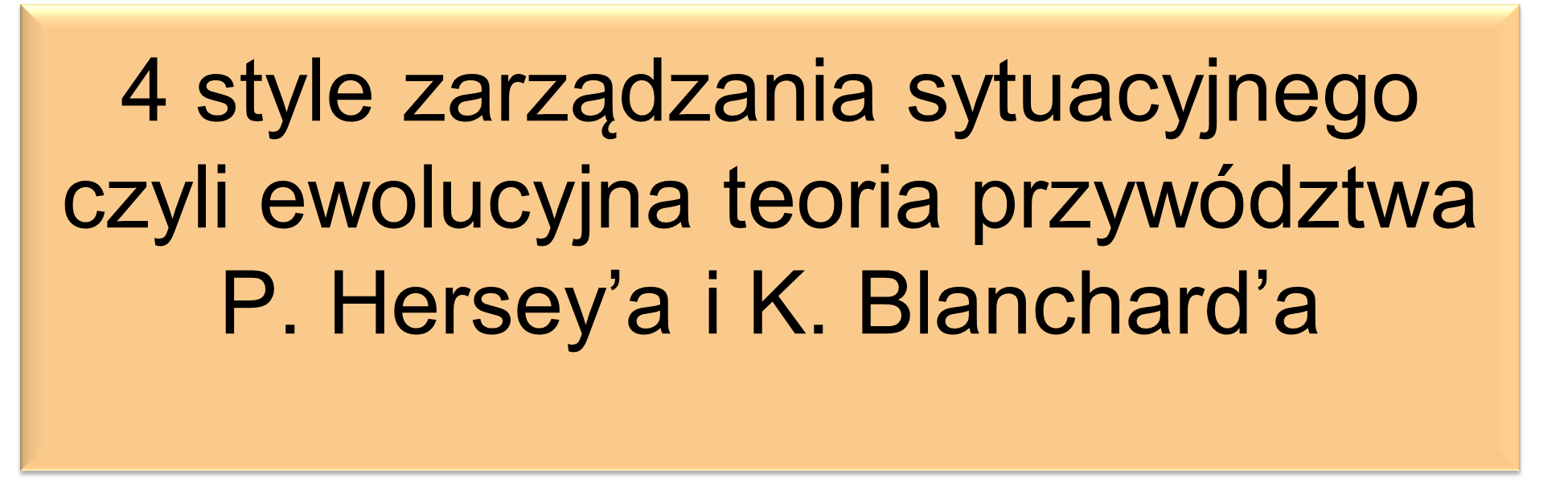 Tytuł slajdu
Treść slajdu
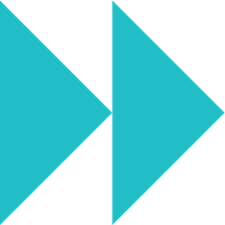 P. Hersey i K. Blanchard uzależnili skuteczność stylu kierowania od stopnia dojrzałości podwładnych, przy czym uważają oni, że dojrzałość to chęć brania przez pracowników odpowiedzialności za powierzone zadania, a także doświadczenie i umiejętności zawodowe.
STYL NAKAZOWY-dyrektor mając do czynienia z pracownikami niedojrzałymi uczy ich, mówi, co, kiedy, jak,     i gdzie ? maja robić, przy czym choć zwiera on w sobie elementy autorytarne nauka odbywa się poprzez pochwały.
STYL TRENERSKI, PARTYCYPACYJNY-dyrektor w przypadku pracowników o dojrzałości umiarkowanej lub znacznej rezygnuje ze stylu dyrektywnego, mniej kontroluje, bardziej udziela im poparcia, doskonali.
STYL WSPIERAJĄCY-dyrektor mający do czynienia z pracownikami o niskiej dojrzałości winien stopniowo przekazywać pracownikom branie odpowiedzialności za powierzone im zadania, przy jednoczesnym zaufaniu do pracowników.
STYL DELEGUJĄCY- ZORIENTOWANY NA DOKONANIA- dyrektor w przypadku dużej dojrzałości pracowników deleguje na nich szereg uprawnień i akcentuje ich samodzielność.
NA JAKIM ETAPIE SĄ TWOI PRACOWNICY?
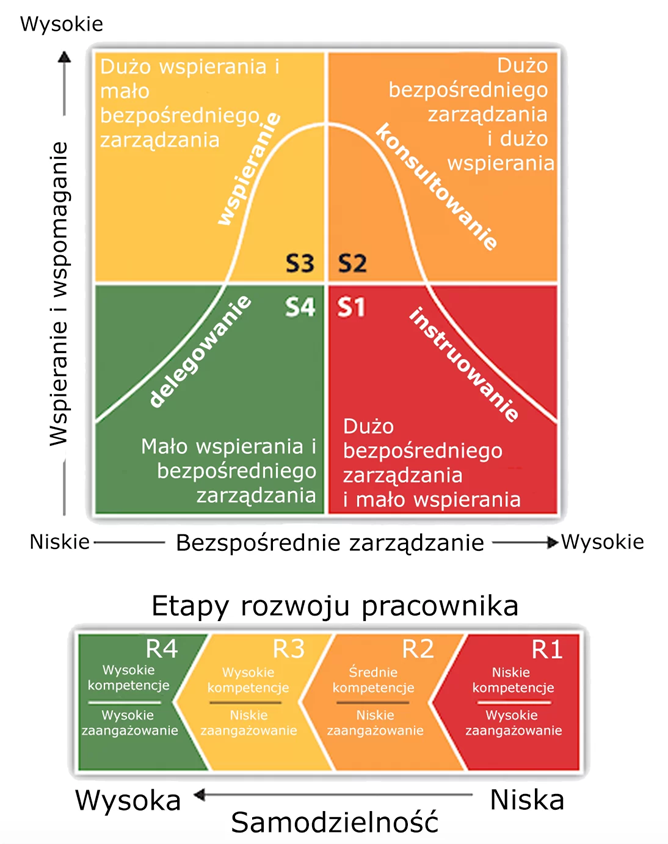 NA
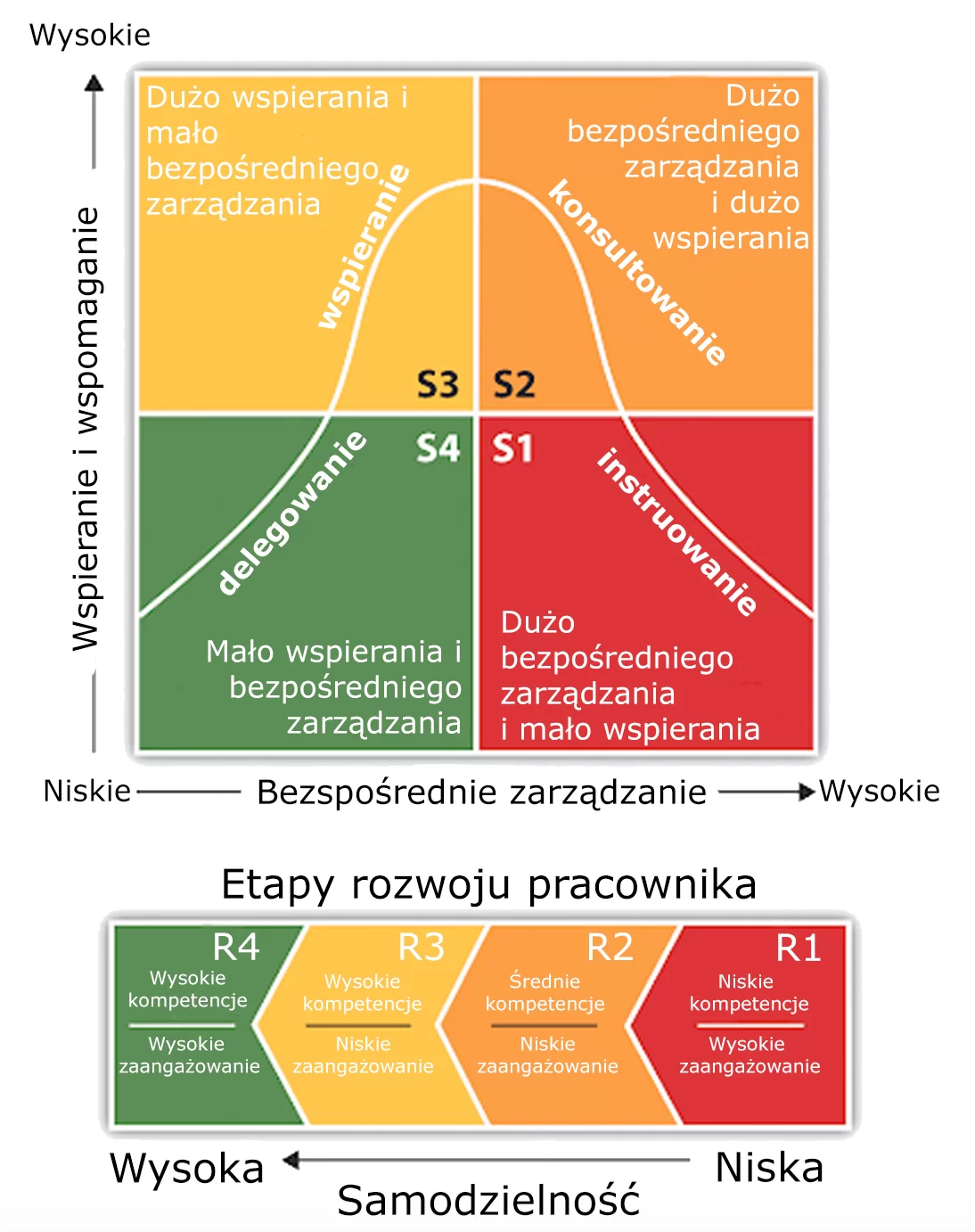 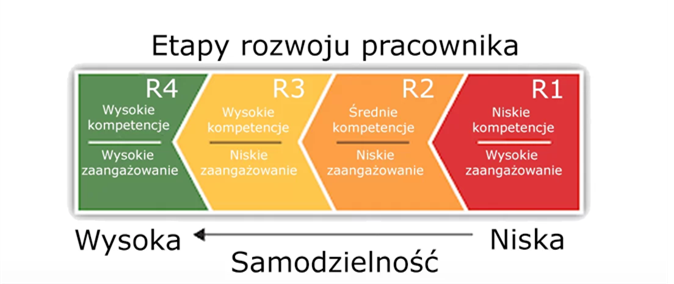 DYREKTOR BĘDZIE SKUTECZNY GDY..
orientacja na ludzi                                           i dostarczanie im informacji, oraz orientacja na zadania wraz efektywną oceną ich realizacji.
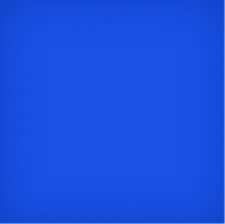 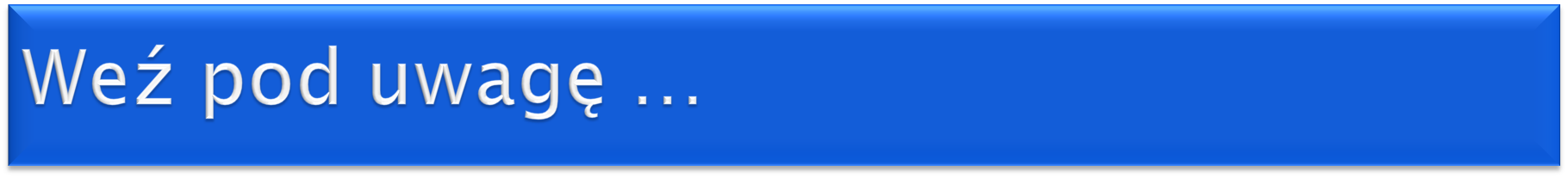 Tytuł slajdu
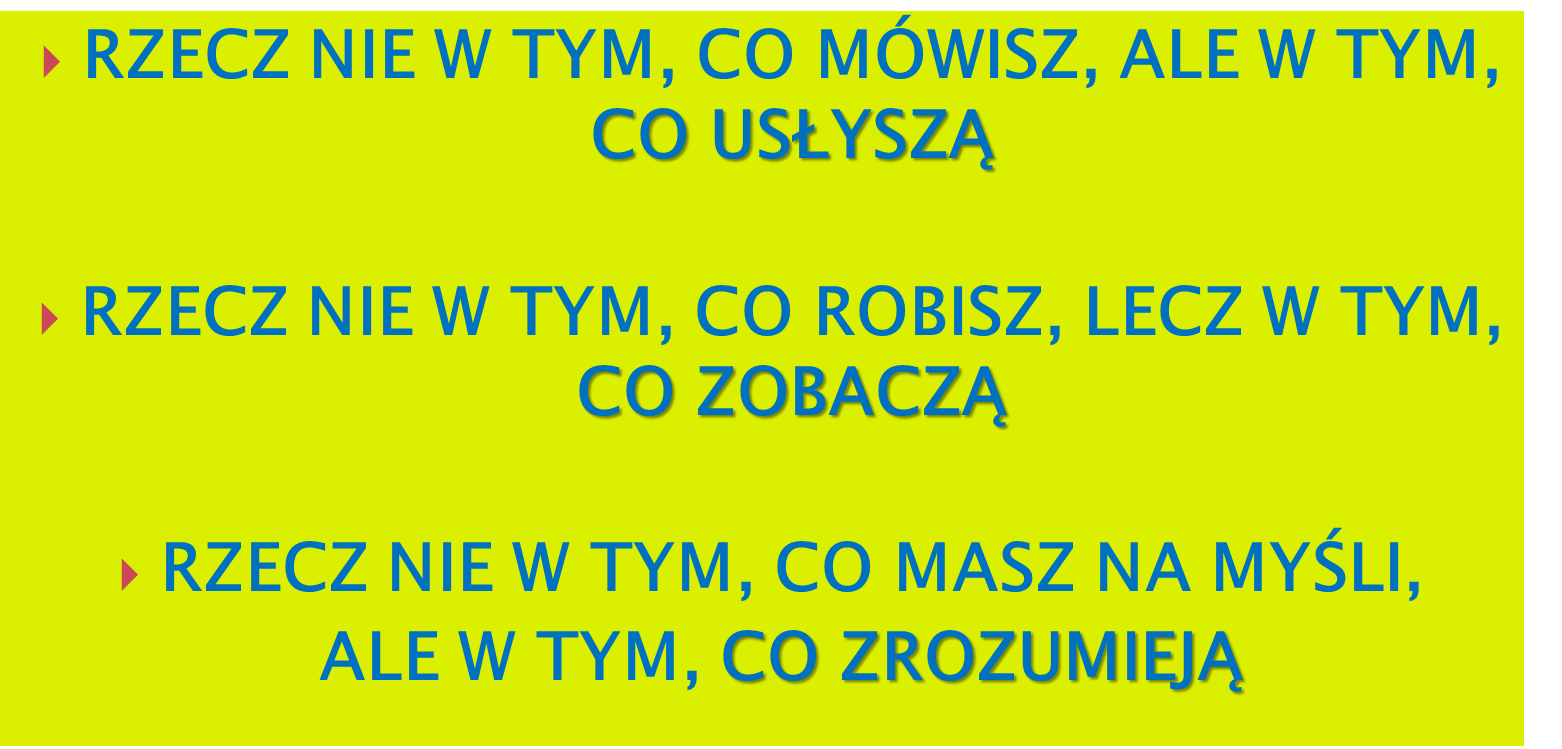 Treść slajdu
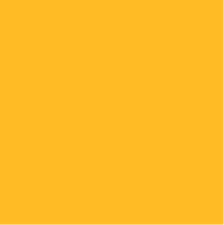 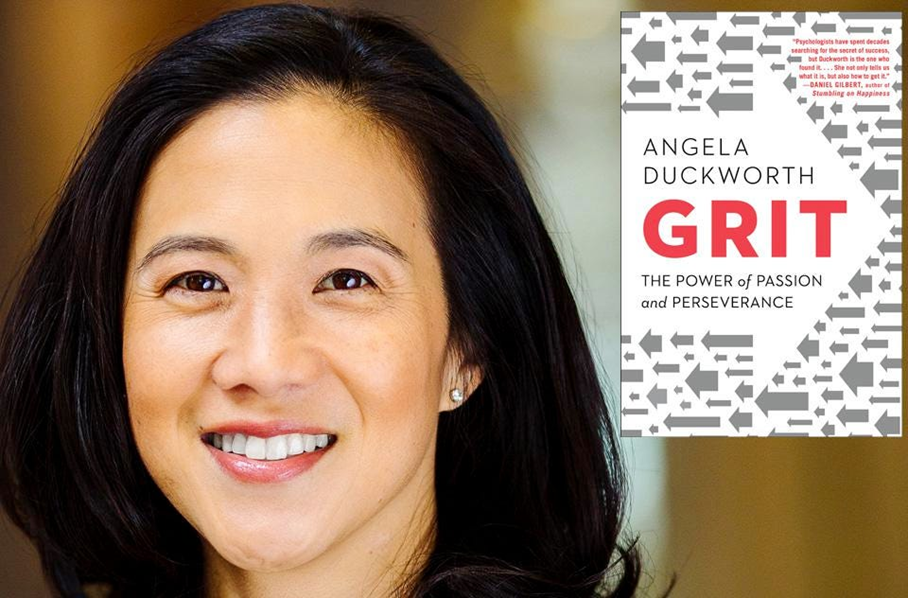 Psycholog, naukowiec – Uniwersytet w Pensylwanii, laureatka nagrody „MacArthura Fellow- ship” – zwana potocznie „ grantem dla geniuszy”.

Zjawisko GRIT – upór, wytrwałość, determinacja                    i poświęcenie pomimo wszelkich trudności…
„układać małe kamienie na drodze…” , „zaciskać zęby”…
Angela Duckworth
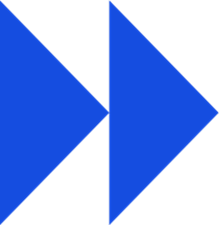 W UPORZE – GRIT, chodzi raczej o wytrwałość niż o wytężoną pracę… Ważne są nawyki, cierpliwość, nadzieja, wiara w to co się robi, „zakochanie się” w tym czym się zajmuje – to pomaga w wytrwaniu – nawet jeśli towarzyszą temu trudności…UCZYMY JAK PODNOSIĆ SIĘ PO POTKNIĘCIACH….
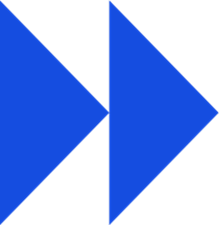 UPÓR
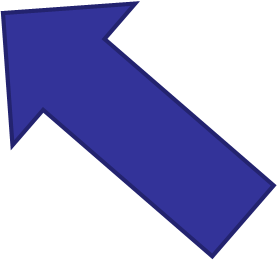 WYTRWAŁOŚĆ
PASJA
WSPÓŁCZESNA SZKOŁA, CZYLI JAKA?
Treść slajdu
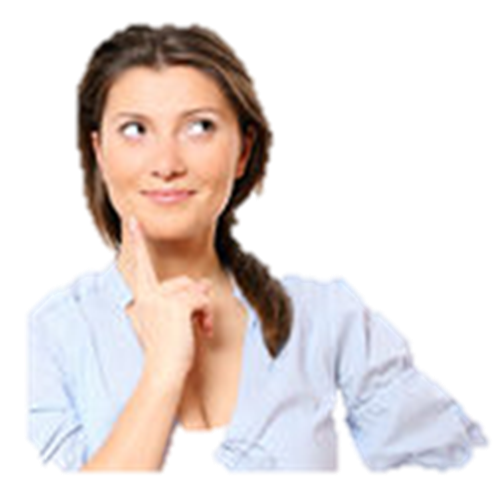 W szkole stawiamy na to w czym jesteśmy  …?
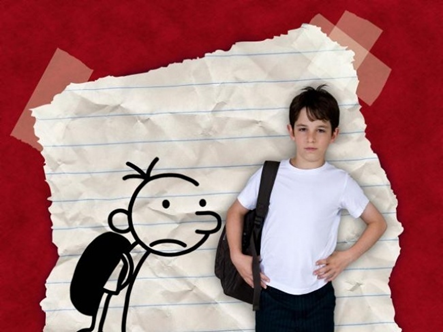 Wyobraźcie sobie sytuację, w której np. wasze dziecko ma na półrocze, z sześciu różnych przedmiotów następujące oceny:

5,4,3,5,4,4 
O którym przedmiocie porozmawiacie z dzieckiem najdłużej, której ocenie poświęcicie największą uwagę … ?
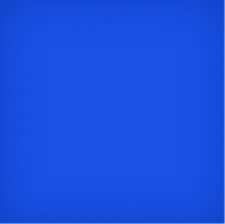 KIEDY UCZYMY NASZE DZIECI                    I MŁODZIEŻ, ŻE PORAŻKA NIE JEST KOŃCEM – JEST PUNKTEM WYJŚCIA DO TEGO, ABY SPRÓBOWAĆ JESZCZE RAZ, INACZEJ..?
JAK UCZYMY? JAK WYMAGAMY? JAK OCENIAMY?
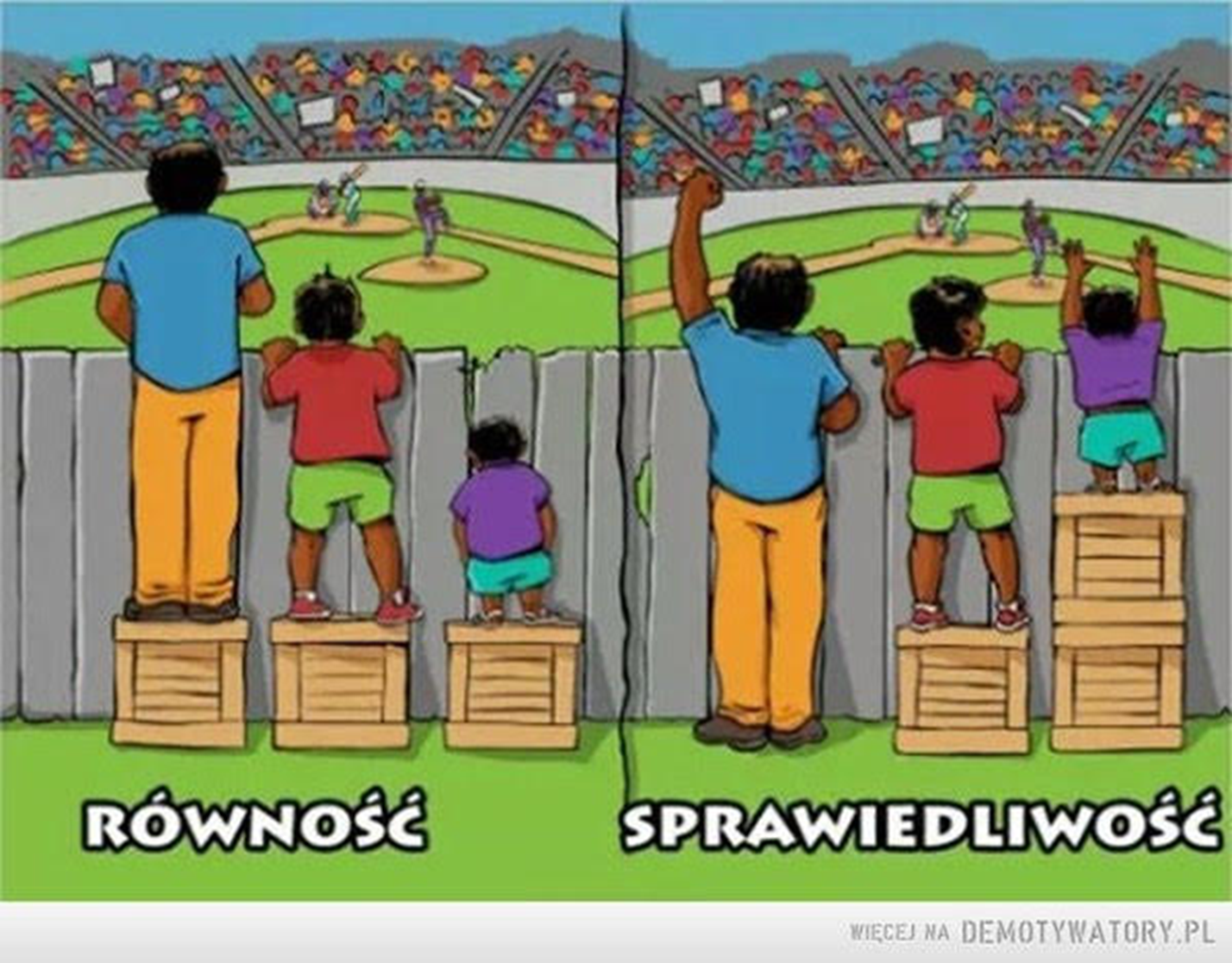 Znalezione w sieci…
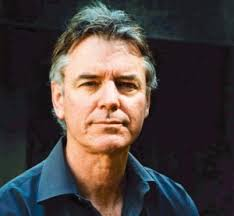 John Hattie
Profesor Uniwersytetu Melbourne w Australii, na którym pełni funkcje dyrektora Instytutu Badań Edukacyjnych Melbourne. Jest też twórcą koncepcji Widocznego Uczenia się (Visible Learning).
Interwencje – czynniki mające największy wpływ na efekty nauczania/uczenia się
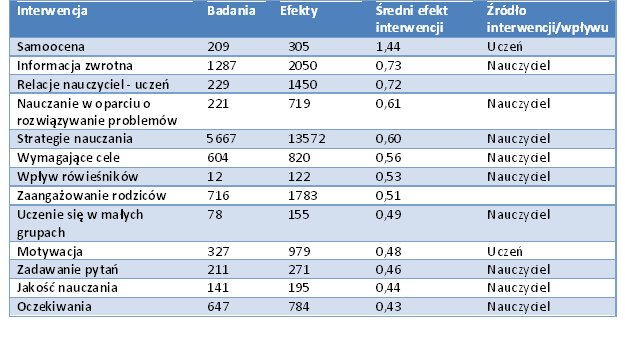 Interwencje – czynniki mające największy wpływ na efekty nauczania/uczenia się
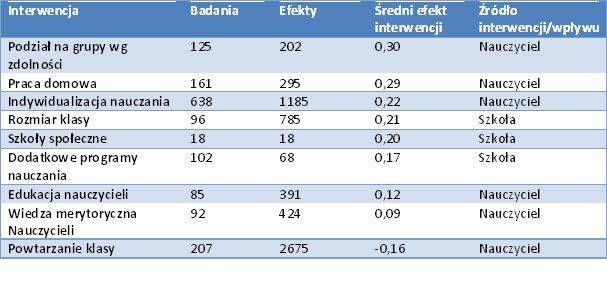 NA CO STAWIAMY W SZKOLE ROZWOJU? 

TRWAŁOŚĆ EFEKTÓW NAUCZANIA/UCZENIA SIĘ 
CZY SUKCES W POSTACI OCEN?
Na co postawić w szkolnej strategii nauczania?
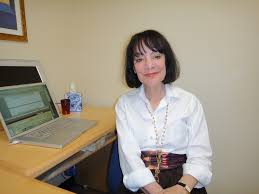 prof. Carol Susan Dweck
Amerykańska psycholog, profesor Stanford University.Jej praca naukowa łączy psychologię rozwojową, psychologię społeczną i psychologię osobowości oraz analizuje koncepcje siebie, których ludzie używają do kształtowania siebie i kierowania swoim zachowaniem. 
W badaniach analizuje genezę tych koncepcji, ich rolę w motywacji i samoregulacji oraz ich wpływ na osiągnięcia i procesy interpersonalne.
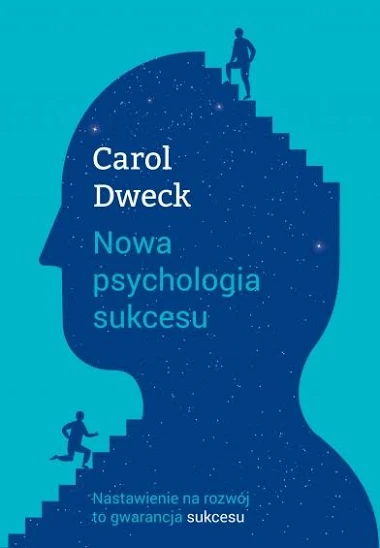 Carol Dweck wykazuje, że NIEZMIENNOŚĆ INTELIGENCJI - implikuje przeświadczenie, że jeżeli ktoś potrzebuje włożyć wiele wysiłku w zadanie, to nie ma wystarczających zdolności. 
Zdolności zatem powinny powodować, że „wszystko udaje się w sposób naturalny”. Dweck (2010, s. 17) 

Hmmm…Czy to prawda?
Może znacie przykład ucznia, który mówi, że kiedy jest zmuszony do ciężkiej pracy, to czuje się jak głupiec…?
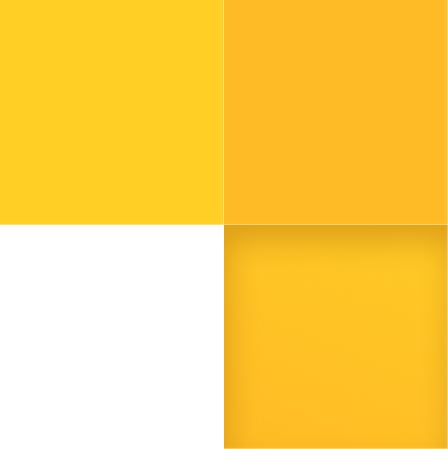 TEORIA WZROSTOWA
TEORIA ZORIENTOWANA NA NIEZMIENNOŚĆ INTELIGENCJI
2. Kierujący się przekonaniem o niezmienności inteligencji przypisujemy porażkę niskiemu poziomowi zdolności (Henderson, Dweck 1990). 
Podczas pracy nad trudnym zadaniem uczniowie przyjmują strategię bezradnościową, polegającą na ograniczeniu wysiłku, całkowitym wycofaniu się z tej aktywności lub uporczywym powtarzaniu nieskutecznych sposobów postępowania.
1. Kierujący się „teorią” wzrostową przypisujemy porażkę niewystarczającemu wysiłkowi.
Podczas pracy nad trudnym zadaniem przyjmują strategię zorientowaną na mistrzostwo (zwiększenie wysiłku albo zmiana sposobu postępowania).
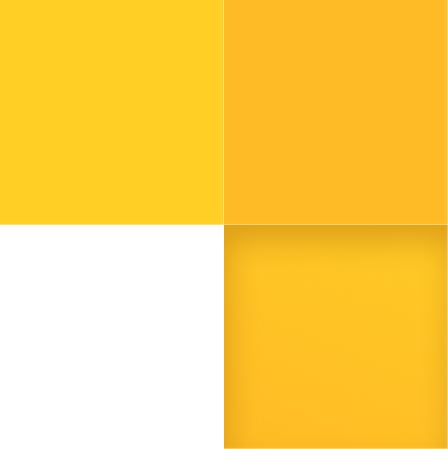 Kolejno, uczniowie KLAS 7 otrzymali propozycję wyboru zadania matematycznego do wykonania. Zgodnie z informacją badaczy mogło to być ćwiczenie trudne, ale dające szansę nauczenia się czegoś nowego, lub zadanie łatwe, które w zasadzie wykluczało możliwość popełnienia błędu.
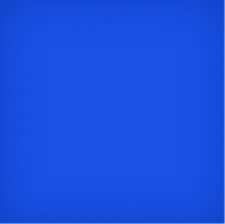 Wynik badania po kroku 2 …
Wykazano istnienie związku między przedmiotem pochwały a dokonanym wyborem – większość dzieci gratyfikowanych za inteligencję zdecydowała się na ?/?zadanie łatwe.
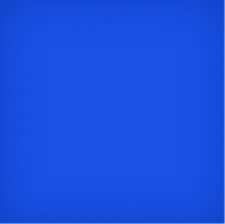 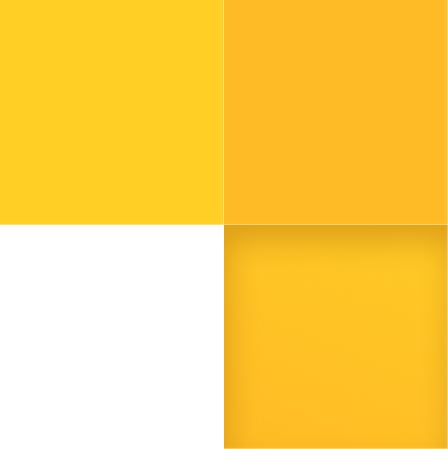 KROK 3
Na kolejnym etapie programu badawczego, podzielono uczniów na grupy, zgodnie                      z rodzajem nauczycielskiej pochwały. 


Każda grupa otrzymała do rozwiązania trudny problem- wyzwanie.
CHWALENI ZA WYSIŁEK
CHWALENI ZA INTELIGENCJĘ
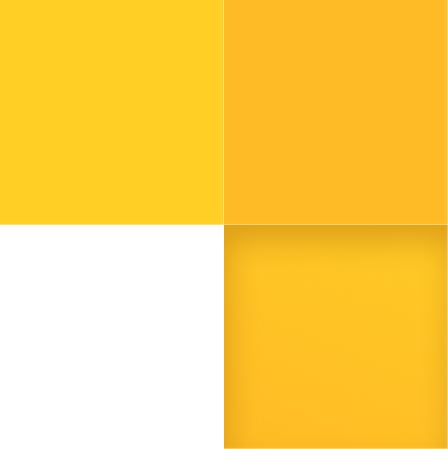 Wynik po KROKU 3.
W grupie uczniów chwalonych za inteligencję rejestrowano, wraz z postępującym odczuciem trudności, spadek motywacji i wycofywanie zainteresowania i wysiłku, brak wiary we własne możliwości. 
„Wydaje się to zrozumiałe, jako że skoro sukces – w ich rozumieniu – powoduje inteligencja, to zmaganie się z zadaniem” [ Dweck 2010]
W tym samym czasie grupa chwalonych za wysiłek okazywała ciekawość, fascynację i w efekcie sformułowała propozycję rozwiązania. 
Uwaga! 
Końcowy etap opisywanego programu badawczego sprowadzał się do spisania relacji dzieci co do uzyskanych przez nich wyników. 
Prawie 40% chwalonych za inteligencję uczniów skłamało, podając wyższe rezultaty. W grupie chwalonych za wysiłek tylko 10% zafałszowało swoje wyniki
DAJ MI CZAS – JESZCZE SIĘ UCZĘ…
W tym kontekście Dweck (2007) podkreśla rangę słów 
„jeszcze nie”, które powinny być często używane w każdej klasie, stać się prostym nawykiem, przekazującym wzrostową ideę zdolności. Jeżeli uczeń mówi, że nie rozumie pewnego materiału, czy nie lubi jakiegoś przedmiotu, nauczyciel powinien dodać: „jeszcze nie”.
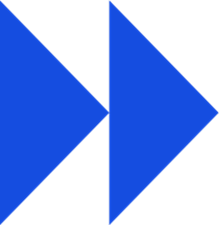 KONKLUZJA
Formułowany przez prof. Dweck postulat nagradzania przez nauczycieli nie osoby ucznia, lecz jego procesu uczenia się, przez podkreślanie wagi zaangażowania, wytrwałości, poszukiwania nowych strategii i porzucania bez żalu czy wstydu tych nieskutecznych – niedziałających, ma olbrzymi walor motywacyjny. Informuje bowiem uczniów, co zrobili, aby pojawił się sukces i co należy zrobić, aby odnieść sukces w przyszłości.
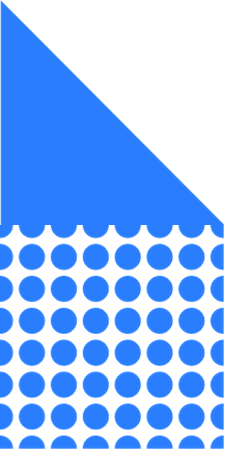 JAKA JEST ROLA NOWOCZESNYCH TECHNOLOGI 
W SZKOLE ROZWOJU?
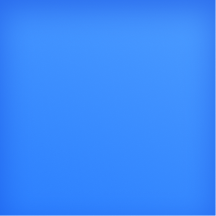 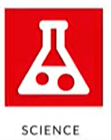 Postęp zaczyna się od działania.
Edukację STEAM wyróżnia interdyscyplinarność nauczania 
oraz przenikanie się wiedzy 
z różnych dziedzin. Nawiązanie do kilku obszarów nauczania zwiększa atrakcyjność zajęć, możliwość spojrzenia na problem badawczy 
z różnych perspektyw oraz  podnoszenia kluczowych kompetencji uczniów.

Wykorzystanie obydwu półkul mózgowych podczas lekcji stymuluje optymalny rozwój dziecka, rozwijając nie tylko zdolność logicznego i krytycznego myślenia, ale również kreatywność 
i wyobraźnię.
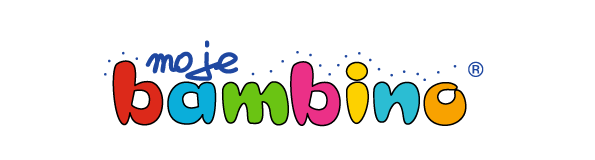 Nauka
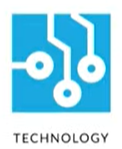 Technologia
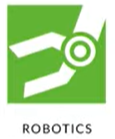 Uczymy jak myśleć, 
a nie co myśleć.
Robotyka
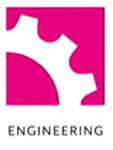 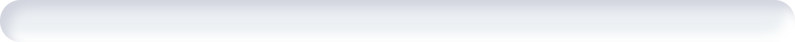 STEAM/ STREAM
Inżynieria
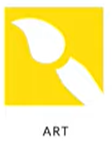 Sztuka
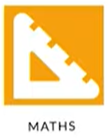 Matematyka
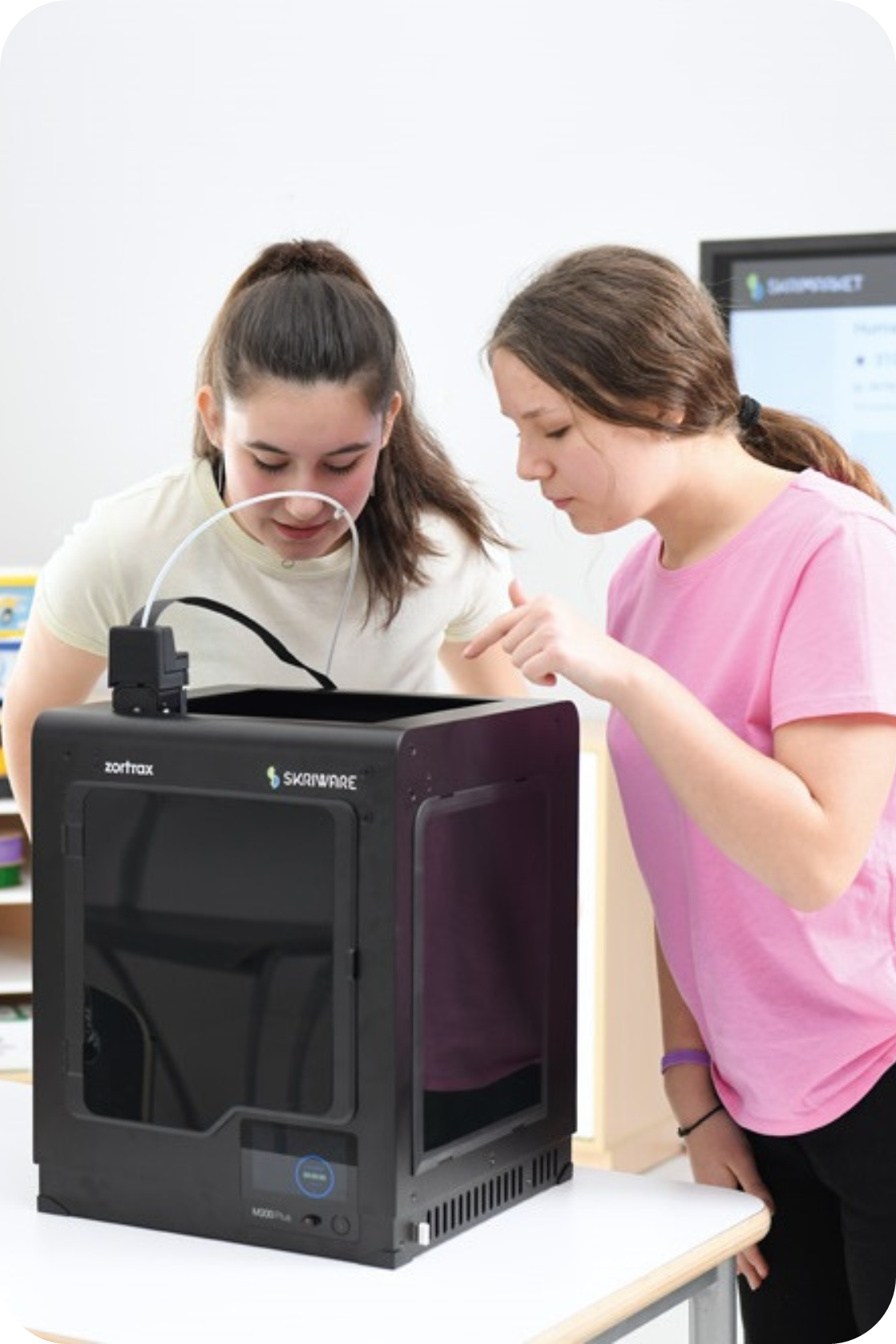 W zależności od szkoły         i nauczycieli – sprzęt jest wykorzysty-wany…
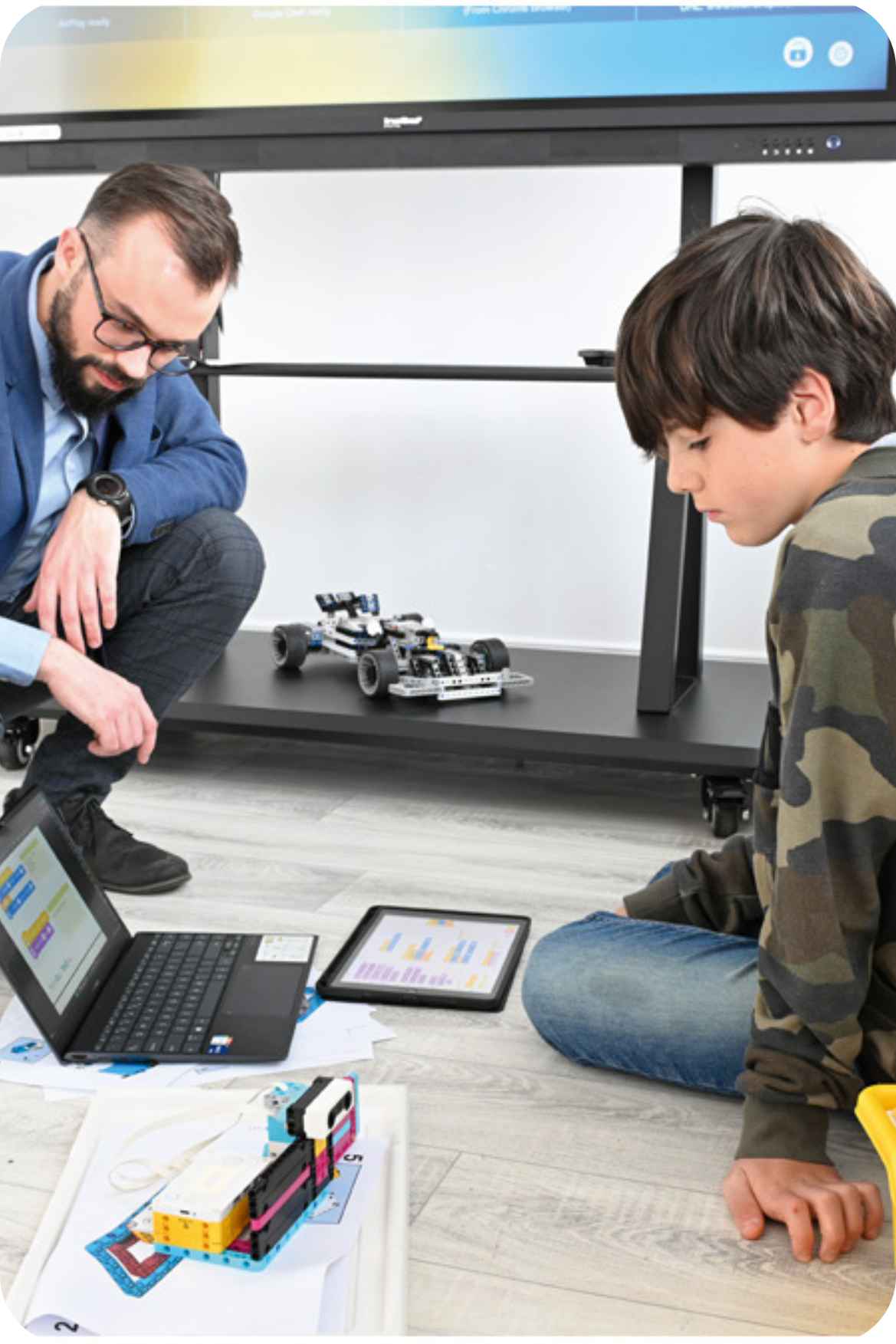 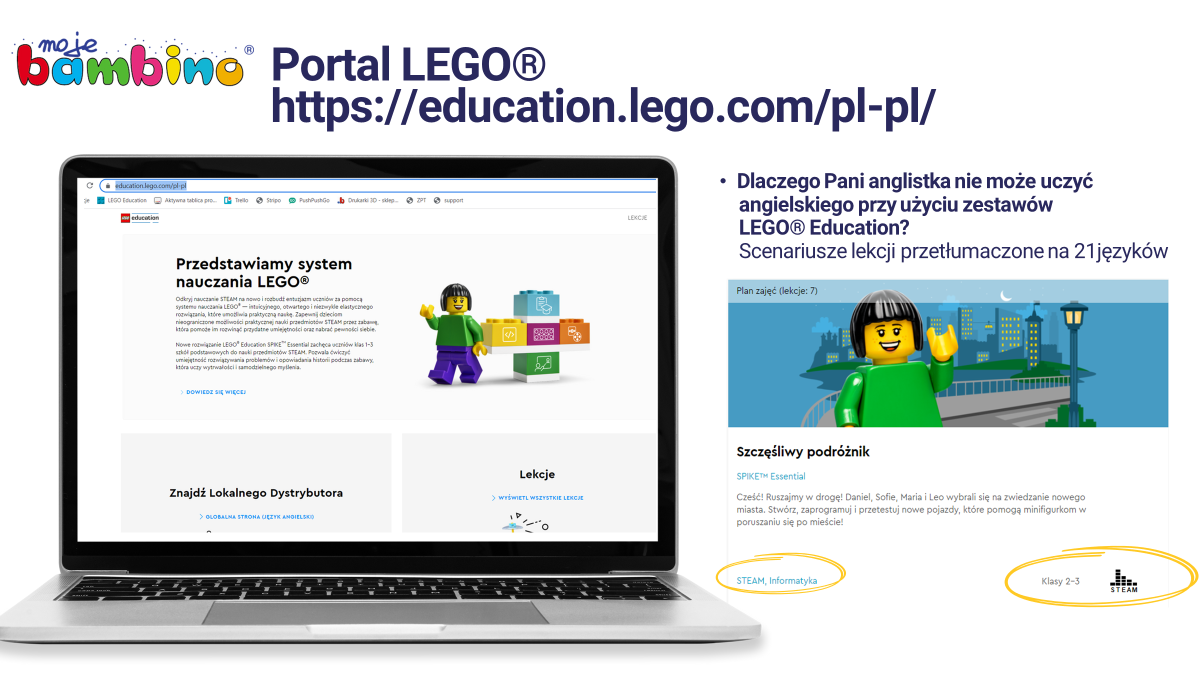 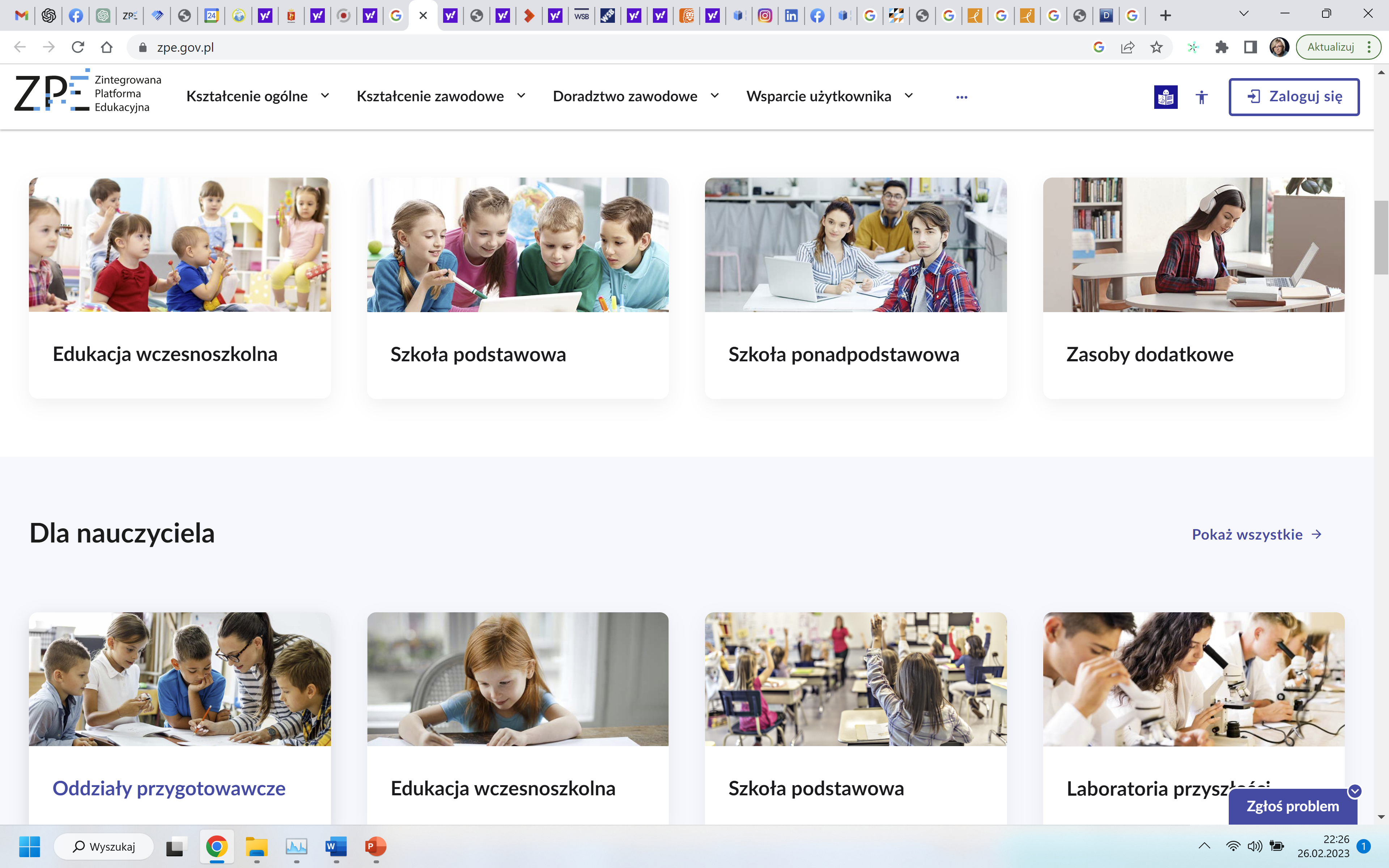 PLATFORMY…sokrates.system.pl
NIETYPOWE-INNOWACYJNE-WSPIERAJĄCE W PRAKTYCE
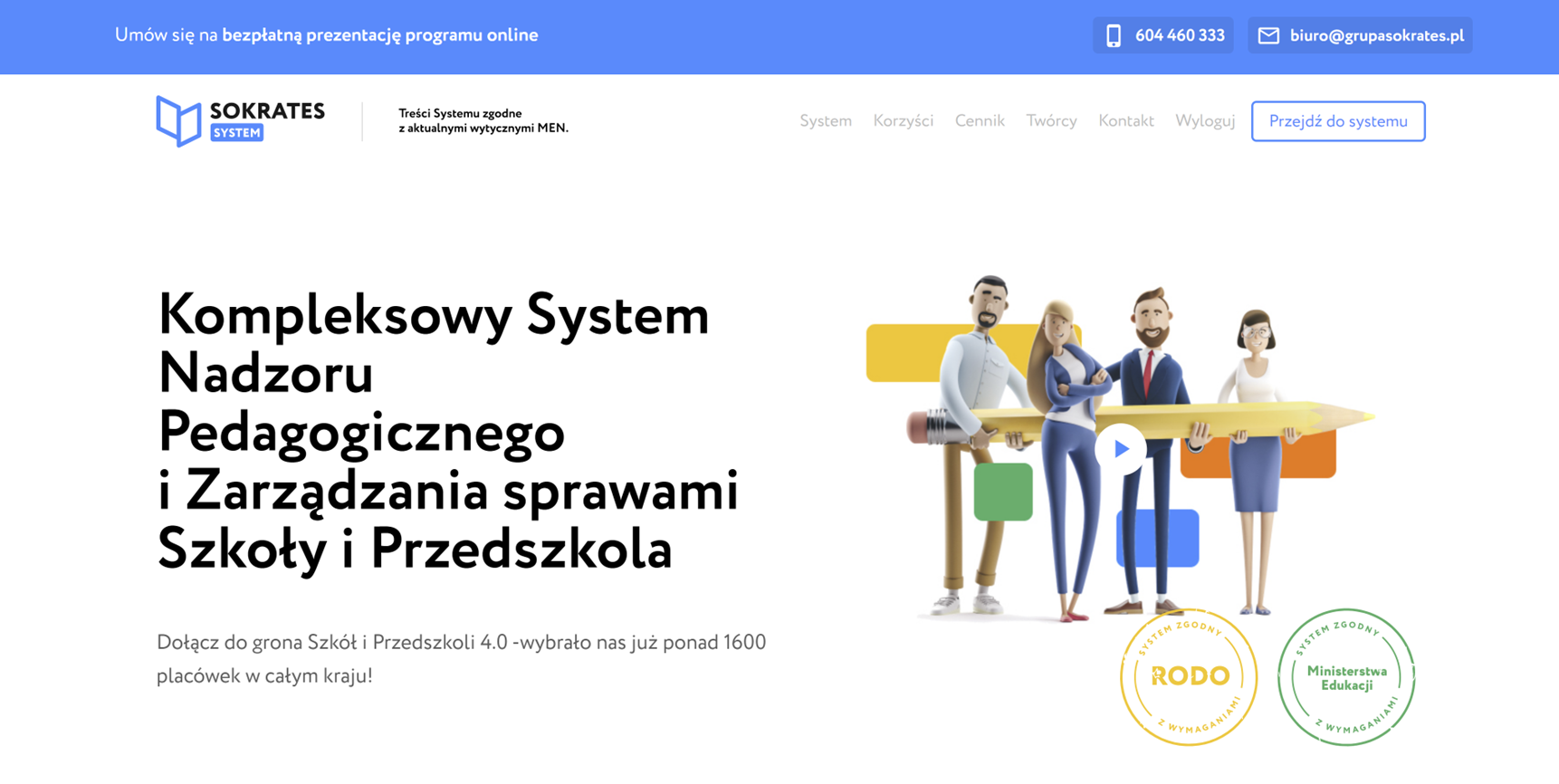 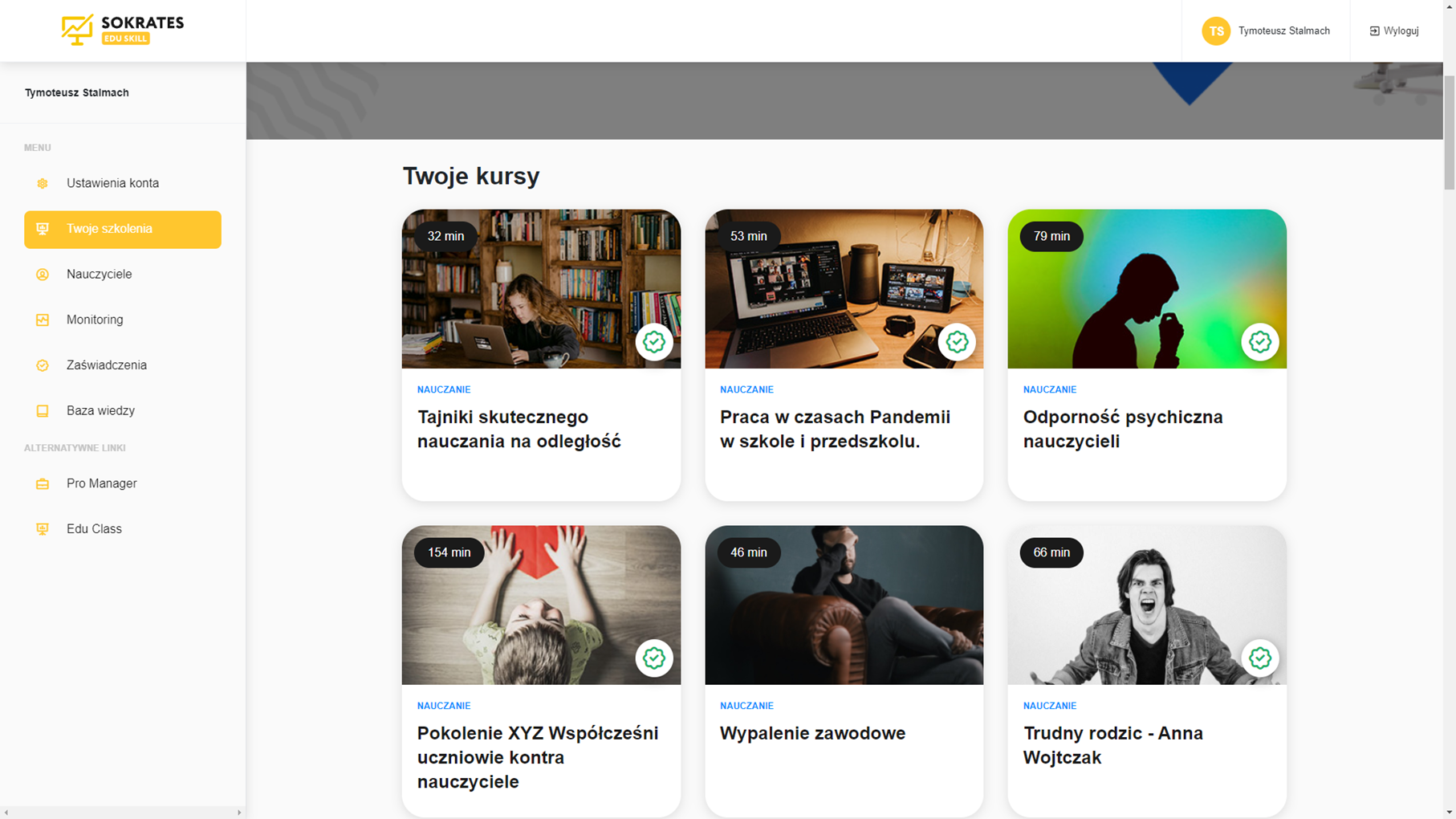 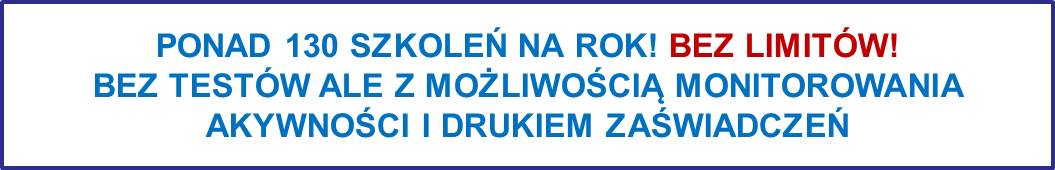 WWW.EDUSKILL.PL
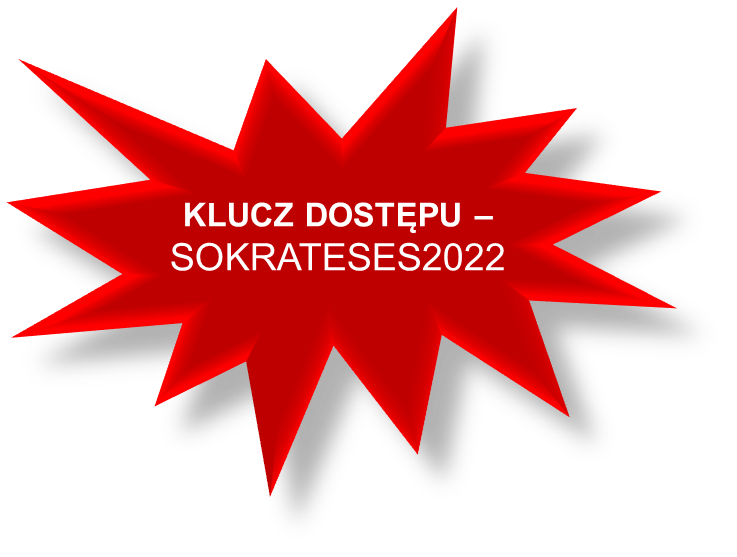 WSZYSTKO MOŻE POZOSTAĆ TEORIĄ JEŚLI NIE BĘDZIE NAUCZYCIELI AKTYWNIE UCZESTNICZĄCYCH W PROCESIE ROZWOJU …
RODZICÓW, KTÓRZY NA NOWO ZAUFAJĄ SZKOLE I ROZWIĄZAŃ PRAWNYCH, KTÓRE POZWOLĄ NA ZMIANY SYSTEMOWE…
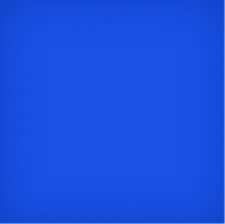 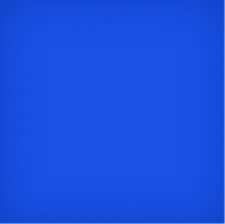 STRATEGIA OPARTA O PRZYWÓDZTWO 
STRATEGIA OPARTA O ROZWÓJ KOMPETENCJI KADRY PEDAGOGICZNEJ, RODZICÓW I UCZNIÓW
STRATEGIA OPARTA O BUDOWANIE ŚRODOWISKA PRZYJAZNEGO DLA ROZWOJU UCZNIA – W TYM UCZENIA SIĘ, WSPARCIA W ROZWOJU, AKCEPTACJI DLA SŁABOŚCI, STAWIANIA WYMAGAŃ…
STRATEGIA CELUJĄCA W DOSKONALENIE PROCESÓW – OCENIANIA, WŁĄCZANIA, NAUCZANIA-UCZENIA SIĘ, WYCHOWANIA, WSPÓŁODPOWIEDZIALNOŚCI 
STRATEGIA OPARTA NA TWORZENIU NOWOCZESNEGO ŚRODOWISKA DLA ROZWOJU KAŻDEGO UCZNIA
STRATEGIA UWZGLĘDNIAJĄCA WSPARCIE DLA NAUCZYCIELI I DYREKTORA – NARZĘDZIA, TECHNOLOGIE, EKSPERCI, ZNIWELOWANIE BIUROKRACJI, WZMACNIANIE KOMPETENCJI, WYNAGRADZANIE NA ADEKWATNYM POZIOMIE …
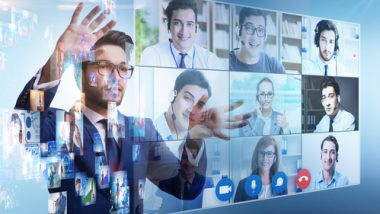 Pozwólcie Państwo, że zadedykuję naszej aktywności zawodowej,naukowej, kilka słów:
„Nie liczy się efekt – liczy się jakość procesu.
Efekt jest jej konsekwencją!”

Anna Stalmach-Tkacz
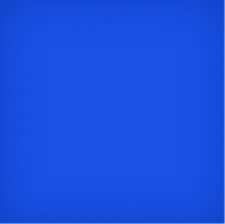 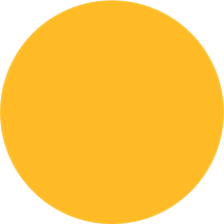 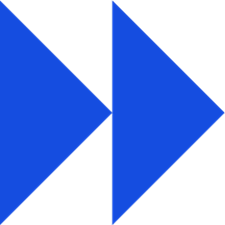 Zamiast podsumowania 
„Istnieje w pewnym kraju wspólnota, która ma tylko czterech członków. Nazywają się oni KAŻDY, KTOŚ, JAKIŚ, NIKT.Pewnego dnia mają do wykonania ważną pracę. KAŻDY jest pewien, że KTOŚ to zrobi. JAKIŚ chce to zrobić, bo myśli, że NIKT tego nie zrobi. Wtedy KTOŚ się złości, bo przecież jest to robota dla KAŻDEGO. JAKIŚ ma nadzieję, że KTOŚ to zrobi, ale potem KAŻDY dochodzi do wniosku, że NIKT tego nie zrobi. Kończy się to tym, że KTOŚ wini JAKIEGOŚ za to, że NIKT nie zrobił tego, co mógł zrobić KAŻDY.”
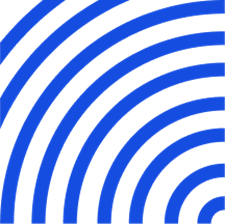 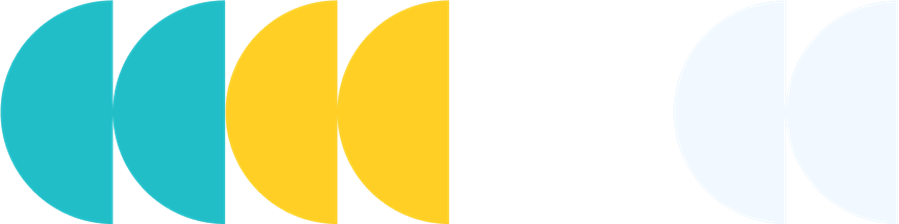 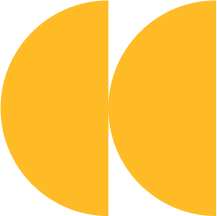 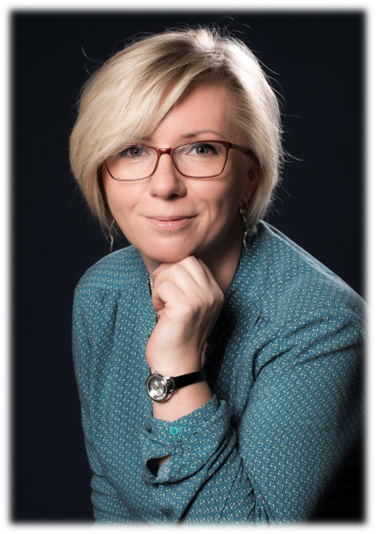 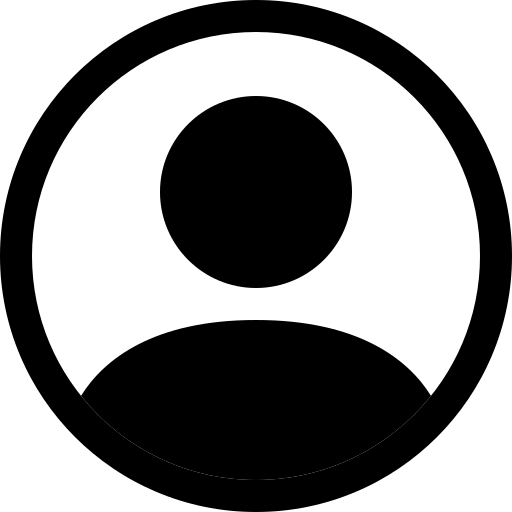 Dziękuję za uwagę!
Anna Stalmach-Tkaczkontakt:dyrektor@grupasokrates.pl606 339 400
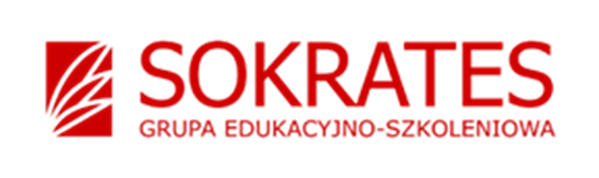 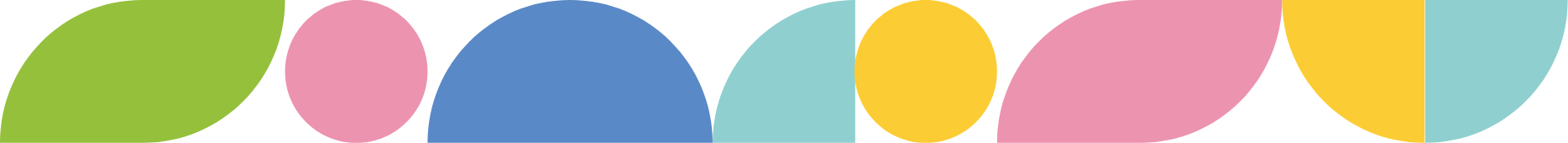